MINDOUT
SESSION 02
.................................................................................................
Dealing with Emotions
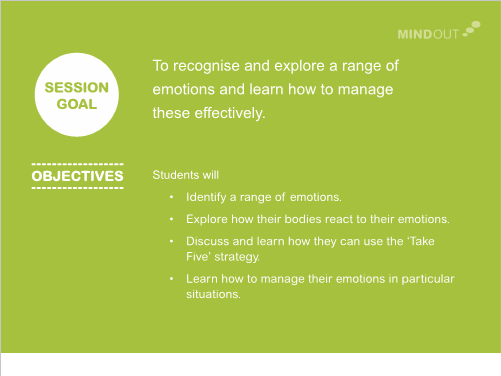 MINDOUT
To recognise and explore a range of
SESSION
GOAL
emotions and learn
these effectively.
how to manage
------------------
OBJECTIVES
------------------
Students will
•
•
•
Identify a range of
emotions.
Explore how their bodies react to their
emotions.
Discuss and learn how they can use the ‘Take
Five’ strategy.
Learn how to manage their emotions in particular situations.
•
MINDOUT
MINDOUT
Happy             Flattered             In Love             Cheeky             Excited               Goofy
Disgusted            Lonely              Smitten             Amused        Disappointed      Exhausted
Devastated           Happy            Delighted            Joking               Bored                Down
Awful                 Flirty              Annoyed             Angry                Upset                Guilty
Anxious
Surprised
Worried
Shocked
Dizzy
Embarrassed
MINDOUT
MINDOUT
Mindfulness of the breath – Audio Clip
MINDOUT
There’s an
App
for That!
•
Headspace App
•
Smiling mind
•
Frantic World
•
Take a break!
•
Insight Timer
•
Reachout-Breathe
•
Stop, breath, think
MINDOUT
Your parents won’t let
you get the new phone
you want.
What do you do…
In the moment? vs
After ‘Taking Five’?
MINDOUT
You sent a text about someone you
fancy to him/her instead
friend by mistake.
of
your
What do you do…
In the moment? vs
After ‘Taking Five’?
MINDOUT
You’re the first of
your
friends to find out you
into college.
got
What do you do…
In the moment? vs
After ‘Taking Five’?
MINDOUT
Practice at home
Over the next week, ask students to:
•
Practise the ‘Take Five’ strategy whenever they are
feeling strong emotions, e.g., anger, excitement, frustration, jealousy
•
Try out the breathing exercise or another mindfulness
activity. Search: #mindyourselfie audio clips.
•
Reflect on how doing these things helped them
express and manage their emotions.